Fatal injury trends in the construction industry, 2011-2019
CPWR – The Center for Construction Research and Training
February 22, 2021
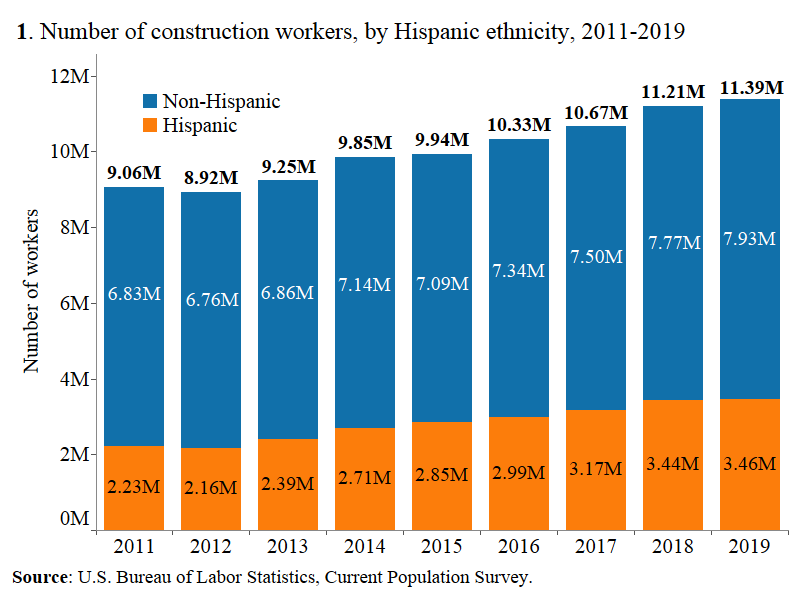 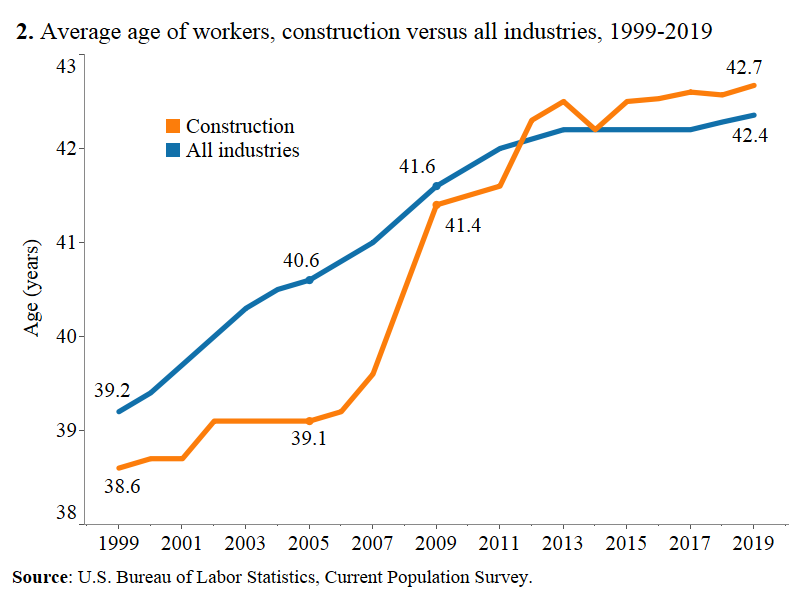 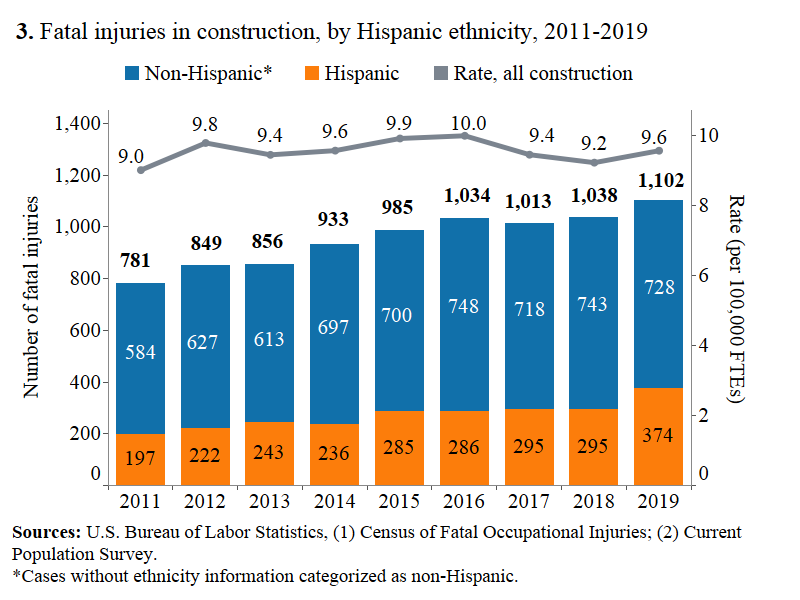 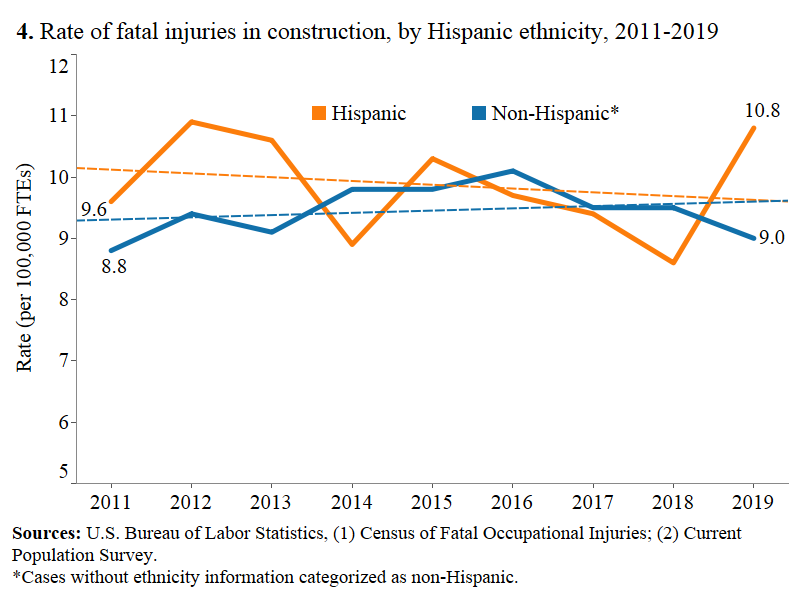 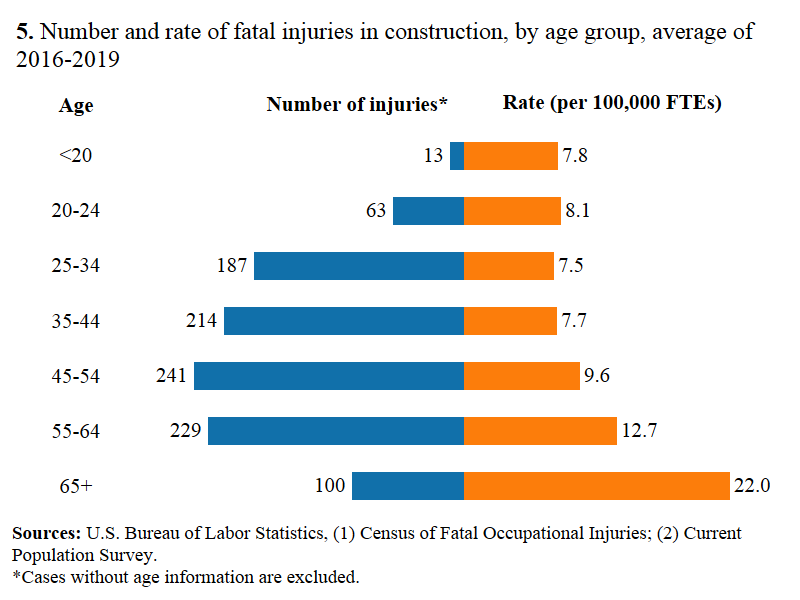 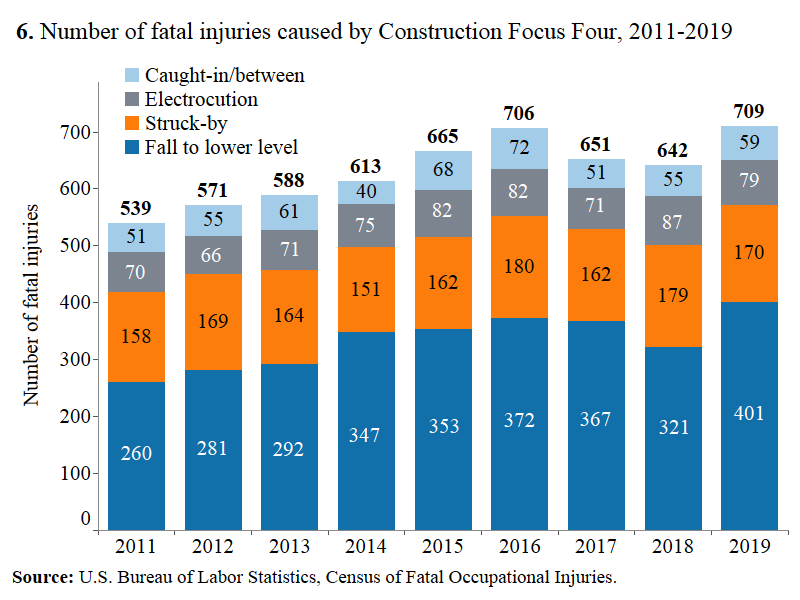 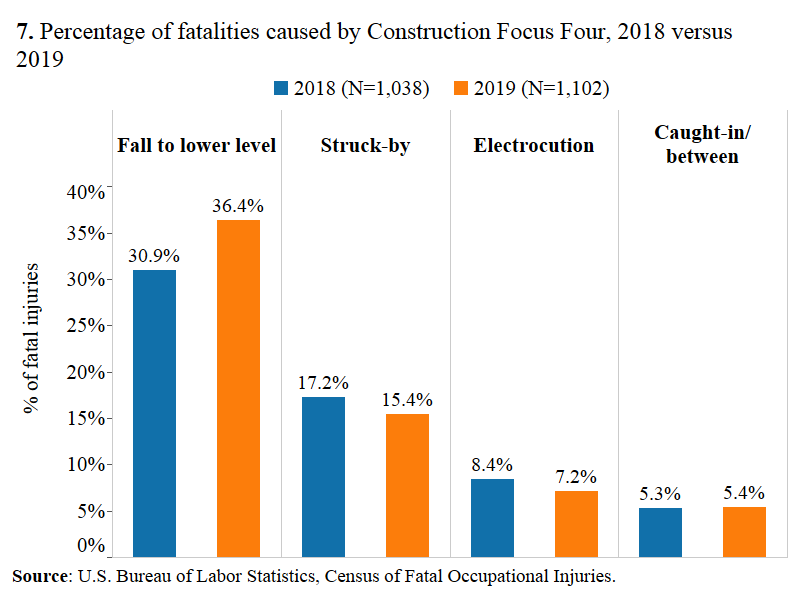 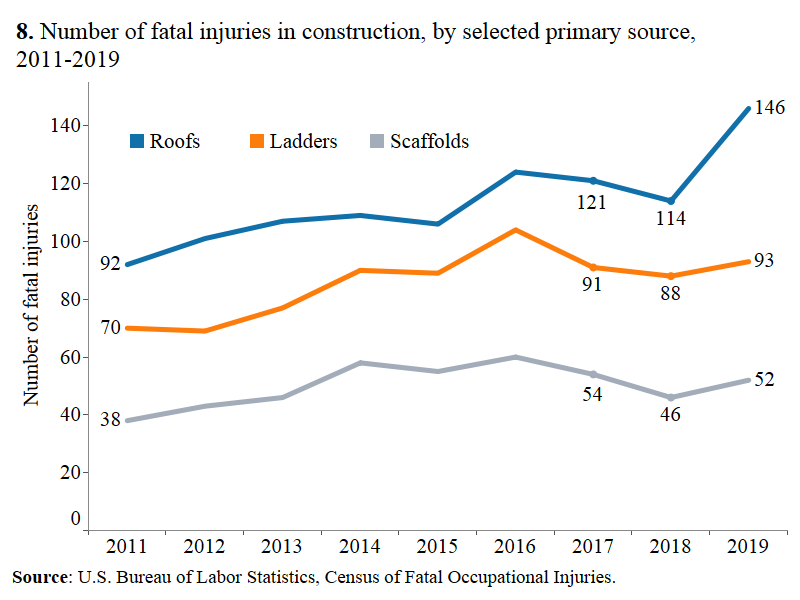 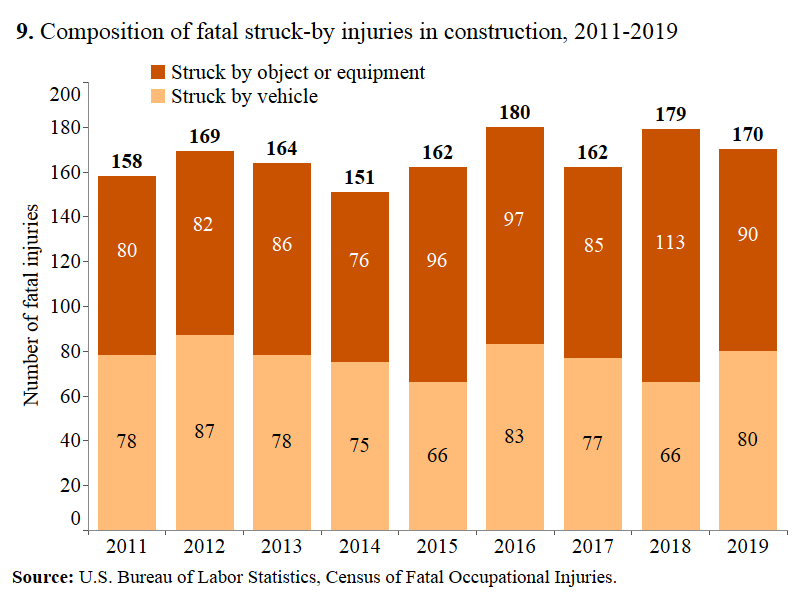 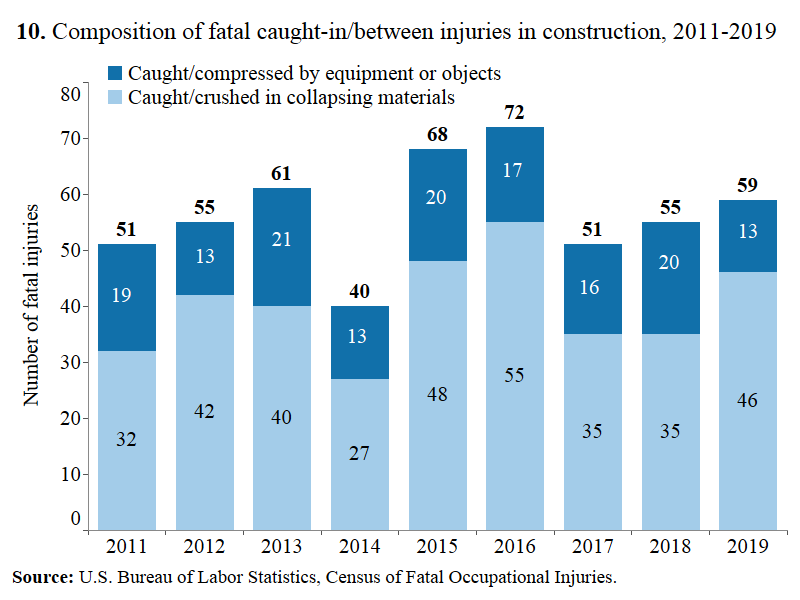 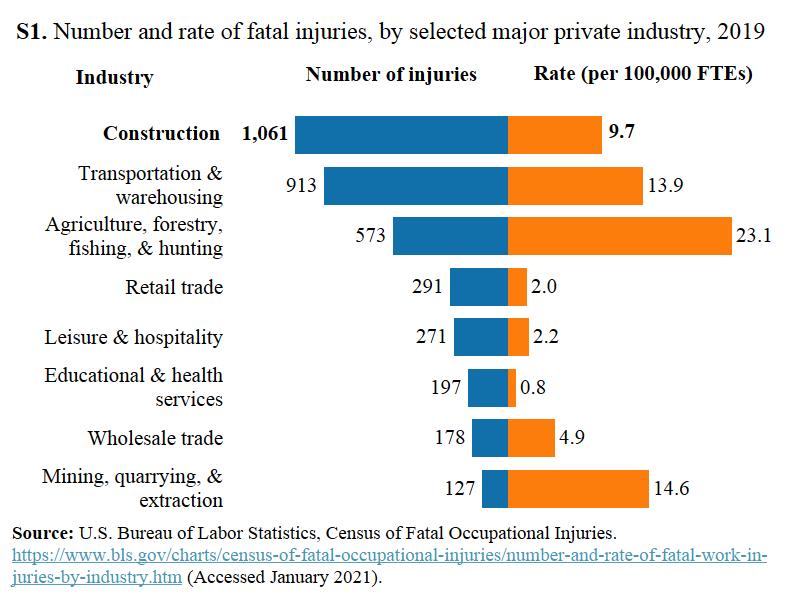 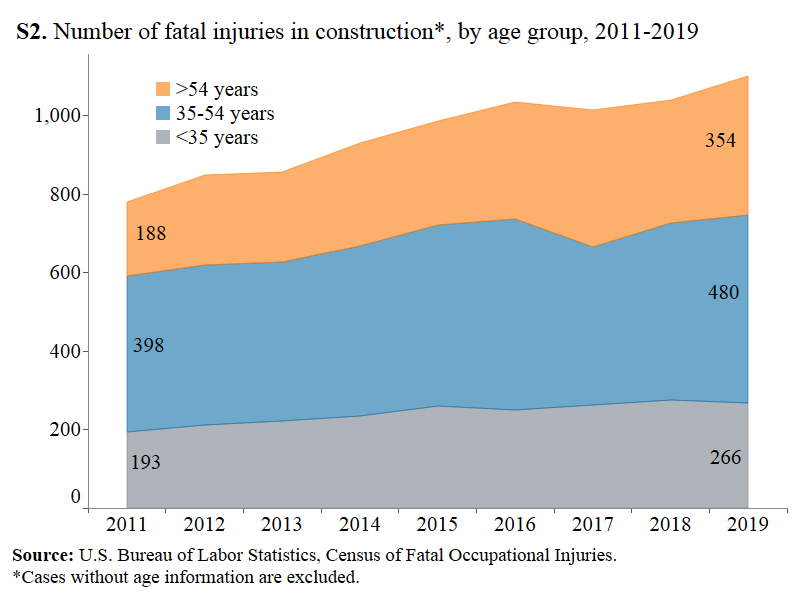 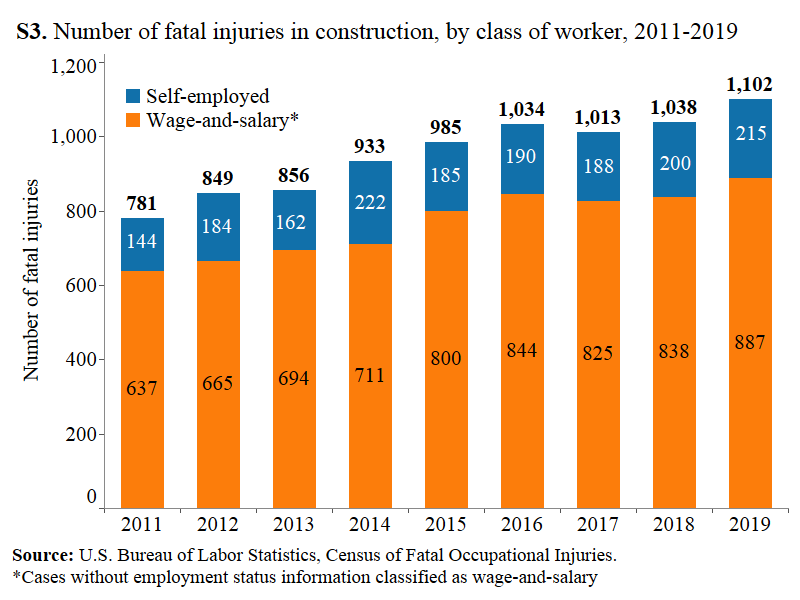 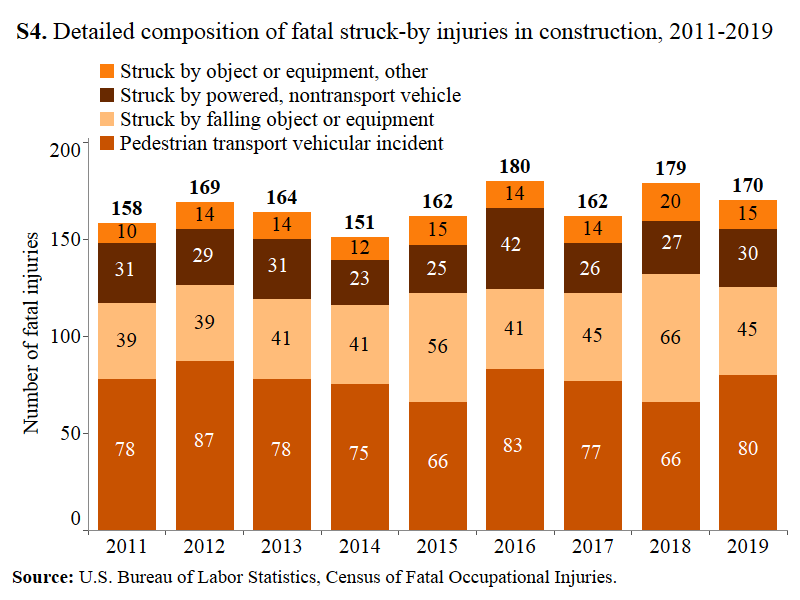 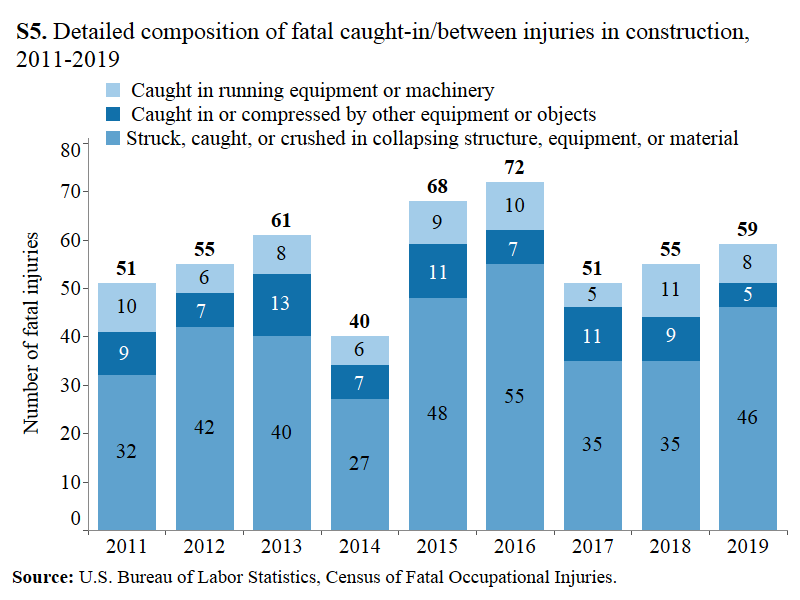